PFAN Programme francophone des autorités de noms
Changements aux notices d’autorité de noms et d’œuvres/expressions existantes
Module 7
Module 7 : Changements aux notices d’autorité de noms et d’œuvres/expressions existantes
[Speaker Notes: (Date of slide or last update given at the top of the notes for each slide)
TRAINER VERSION

Note to presenters: The examples used in this presentation are modified from existing NACO records in the LC/NACO Authority File. The module developer wanted to show existing authorized access points and 670 information. However, some changes were intentionally made to the records (using a local copy of the records) for instructional purposes. Please tell attendees that the live records in the NACO node databases were not changed, and there is no correlation between the records in this module and the records in the NACO database.]
Récapitulatif
Vous savez maintenant comment créer une notice d’autorité RDA parfaite!
Vous avez appris comment bien chercher afin de trouver la notice d’autorité dont vous avez besoin.
Toutefois…
Module 7 : Changements aux notices d’autorité de noms et d’œuvres/expressions existantes
2
[Speaker Notes: May 1, 2013 
You now should know how to create a “perfect” RDA authority record. The training you have taken has given you all you need to know to do this. 
You also know the importance of searching first, to see if the entity you need has already been established by another NACO colleague who is as well-trained as you are.
But … (next slide)]
Ce n’est pas un monde (PFAN) parfait
L’atelier de formation vous a préparés à
	créer de NOUVELLES notices PFAN et à
	CHERCHER des notices PFAN existantes
Cependant, vous ne créerez pas toujours de
	nouvelles notices PFAN
Et vous ne trouverez pas toujours une notice PFAN
	déjà existante et parfaite
Module 7 : Changements aux notices d’autorité de noms et d’œuvres/expressions existantes
3
[Speaker Notes: May 1, 2013 
In reality, the NACO work you do in the future will often involve working with existing NACO records. And those existing NACO records will not always be up to the high standards that you have. 
On the next slide, let’s look at the steps you will go through every time you are cataloging with NACO in mind.]
Récapitulatif : Principe fondamental
Les notices d’autorité doivent être conformes aux pratiques RDA!
Rappel : Coder 008/10 Règles de catalogage descriptif = z
Rappel : Sous-zone 040 $e rda
Module 7 : Changements aux notices d’autorité de noms et d’œuvres/expressions existantes
4
[Speaker Notes: May 1, 2013 
The basic principle is that every NACO authority record you create will be coded RDA (Rules 008/10 = z and 040 subfield $e = rda). This is just the basic coding of the record. Of course, the data added to a new record will vary from cataloger to cataloger– cataloger’s judgment, in other words. 
But what about existing NACO authority records. Will they always be coded RDA? Will you need to do something if you encounter a non-RDA NACO authority record that you need for a resource in hand? More on that later in the session.]
Récapitulatif : Aide-mémoire
Vous avez besoin d’un point d’accès pour une notice bibliographique :
Effectuer une recherche pour les formes multiples du nom
Consulter les deux bases de données, bibliographique et autorité
À l’occasion, une recherche est nécessaire afin de clarifier
		les relations
Souvenez-vous de la règle des 24 heures
N’exagérez pas, cependant!
Module 7 : Changements aux notices d’autorité de noms et d’œuvres/expressions existantes
5
[Speaker Notes: May 1, 2013 
Some authority records are made that do not have any direct relationship to a bibliographic record. For example, if you need to create a parent body NAR in order to have the required cross-references for a corporate body, that parent body may not appear on any bibliographic record.]
Récapitulatif : Résultats de recherche régissant le flux de travail
1.   Vous trouvez une notice d’autorité ‐‐ Utilisez-la!
2.   Vous trouvez une notice d’autorité ‐‐ Mettez-la à jour!
3.   Vous ne trouvez pas de notice d’autorité ‐‐ Créez-en
une nouvelle!
Module 7 : Changements aux notices d’autorité de noms et d’œuvres/expressions existantes
6
[Speaker Notes: May 1, 2013 
Searching is extremely important. Your good searching will result in your confidence in taking appropriate action:
 You search and find a NAR for the entity you need. Great! The authorized access point is based on the preferred name that is used in the resource you have in hand. The cataloger has done an excellent job of adding attributes to the existing authority record. There are no new name usages, and no new attributes, identified in the resource you have in hand. All you need to do is use the authorized access point in the bibliographic record you are creating or reviewing, and you are done.    
 You search and find a NAR for the entity you need. Great! But in this case, for example, you note that the resource you have in hand has a different usage of the name. Or perhaps you can identify attributes in the resource in hand that might enhance the existing authority record. The authorized access point likely will not need to change, but you would like to update the existing authority record to add variant names or new attributes. Please remember that an existing NACO authority record that is not as “full” as you would like is not a reflection on the cataloger that created it. You can always add to the record. 
 Your thorough searching results in no authority record for the entity you need. Perfect world! You create a new NACO authority record.]
Récapitulatif : Résultats de recherche régissant le flux de travail
Vous trouvez une notice d’autorité ‐‐ Mettez-la à jour!
Regardons donc quelques exemples
de situations typiques – parfois une
mise à jour est facultative et parfois
elle est nécessaire
Module 7 : Changements aux notices d’autorité de noms et d’œuvres/expressions existantes
7
[Speaker Notes: May 1, 2013 
In the previous slide, you saw three possible outcomes as a result of your searching. The first outcome-- You find a NAR -- Use it! – is perhaps the easiest. You make no changes to the existing record. The third outcome -- You do not find a NAR -- Create a new one! – is more involved time-wise, but it gives you an important task– to set up a new authority record. This is the “perfect world” scenario – everything you learned in this training is put to the test. 
But the second outcome --  You find a NAR -- Update it! – has all sorts of options. The rest of this module will assist you in deciding what you can do with an existing NACO authority record, and what, in some cases at least, you must do to an existing NACO authority record.]
Pourquoi mettre à jour une notice d’autorité de nom existante ?
Afin de l’enrichir en y ajoutant de nouveaux attributs ou des nouvelles variantes de point d’accès visant à aider l’utilisateur du catalogue
Afin de modifier une variante de point d’accès existante pour résoudre un conflit PFAN 
Afin de modifier un point d’accès autorisé existant pour résoudre un conflit PFAN
  Afin de modifier un point d’accès autorisé dans le but 	de fermer une date de naissance ouverte ou pour 	ajouter une date de naissance à un point d’accès 	autorisé comprenant seulement une date de décès
8
[Speaker Notes: May 1, 2013 
Although NACO work may appear to be all about creating new, unique authorized access points, the truth is that NACO catalogers usually find themselves in the position of updating an existing NACO record. 
A change to an existing NACO record may involve adding new information or changing existing information. 
What are some of the common situations in which a NACO cataloger will contemplate updating – or may be required to update -- an existing NACO record? 
(Text from slide: examples and further explanations follow on succeeding slides)]
Pourquoi mettre à jour une notice d’autorité de nom existante ?
Pour consolider l’information lorsqu’une notice d’autorité  en double devra être supprimée
	Afin d’évaluer et de coder à nouveau une notice d’autorité existante RCAA2, compatible avec RCAA2, ou rédigée selon les règles antérieures et qui n’est pas conforme à RDA, pour la rendre conforme à RDA
Afin d’évaluer et de coder à nouveau une notice d’autorité existante RCAA2 mais acceptable pour RDA, pour la rendre conforme à RDA
Pour corriger une « erreur factuelle » dans un point d’accès autorisé RDA
9
[Speaker Notes: May 1, 2013 
(Text from slide: examples and further explanations follow on succeeding slides)
2nd bullet: To evaluate and re-code an existing AACR2, AACR2-compatible, or earlier rules NAR that is not RDA-acceptable to RDA:
In most cases, the 1XX will change.  
3rd bullet: To evaluate and re-code an existing RDA-acceptable AACR2 NAR to RDA:
Even in this case, the 1XX might change! It is important to analyze all authority records before re-coding them to RDA!]
Amélioration avec…
La modification ou la mise à jour des attributs, par exemple :
 Dates (zone 046)
 Lieux associés (zone 370)
 Adresse (zone 371)
 Domaine d’activité (zone 372)
 Profession/Occupation (zone 374)
 etc.
Module 7 : Changements aux notices d’autorité de noms et d’œuvres/expressions existantes
10
[Speaker Notes: March 6, 2020: changed caption of third bullet (from Locations to Associated Places)

Examples follow.]
Modification ou mise à jour des attributs
040	CaONNL $b fre  $c CaOONL 
100 1  	Hughes, Roy E.
670	Hughes, Roy E. 100 beautiful views of Glacier National Park, 2009 : $b formulaire du CIP de BAC (Roy E. Hughes; né à Hamilton dans la Bitterroot Valley)
040	CaOONL $b fre $e rda $c CaOONL $d CaQQLA $d CaQMBN
046	$s 20
100 1	Hughes, Roy E.
368	$c Américains $2 rvmgd
370	Hamilton (Ravalli, Mont.) $c États-Unis $2 lacnaf
370	$f Glacier National Park (Mont.) $f Cascades du Nord, Chaîne des (C.-B. et Wash.) $2 rvm
372	Photographie $a Peinture de paysages $a Art par ordinateur $a Nature dans l'art $a Alpinisme $2 rvm
374	Photographes $a Paysagistes $a Alpinistes $2 rvm
375 	masculin
377	eng
670	Hughes, Roy E. 100 beautiful views of Glacier National Park, 2009 : $b formulaire du CIP de BAC (Roy E. Hughes; né à Hamilton dans la Bitterroot Valley)
670	North Cascades beautiful, 2011 : $b page de titre (Roy E. Hughes) quatrième de couverture (photographe, paysagiste, amateur de plein air, son œuvre est inspiré par le North Cascades)
Module 7 : Changements aux notices d’autorité de noms et d’œuvres/expressions existantes
11
[Speaker Notes: March 7, 2019: updated NAR

This is an existing RDA authority record. Note that there is nothing more than the preferred name recorded in the 1XX. The absence of dates or a fuller form of the initial E., and the lack of a NACO conflict with another Roy E. Hughes, result in the preferred name being identical to the authorized access point.  
However, the cataloger now has a new resource that needs a bibliographic access point for the person. The resource in hand has new attributes for the person. The cataloger adds these attributes to the authority record. The authorized access point remains unchanged, though. 
Note that the name usage in the resource being described is identical to the existing usage used to identify the preferred name. Because of that, the cataloger could have left this record unchanged, but the optional additions here are a good enhancement.]
Ajout de variante(s) de point d’accès
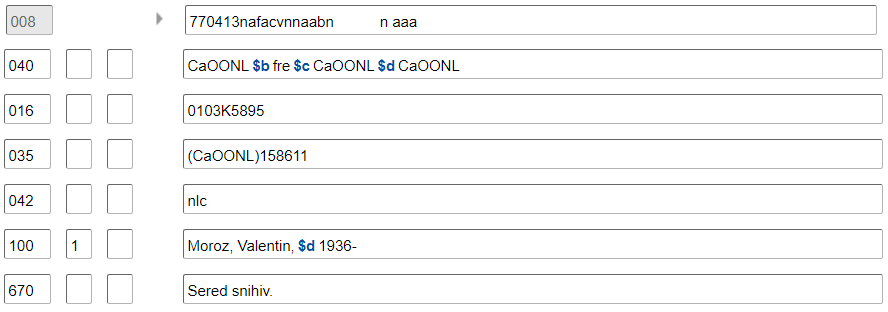 Module 7 : Changements aux notices d’autorité de noms et d’œuvres/expressions existantes
12
[Speaker Notes: May 1, 2013 
Here is an existing NACO authority record. The authorized access point discovered in searching is needed as an access point in a bibliographic record. But the cataloger has identified a variant non-Latin name in the resource being described. The cataloger would like to add the non-Latin variant to the existing NAR. (Next slide)]
Ajout de variante(s) de point d’accès
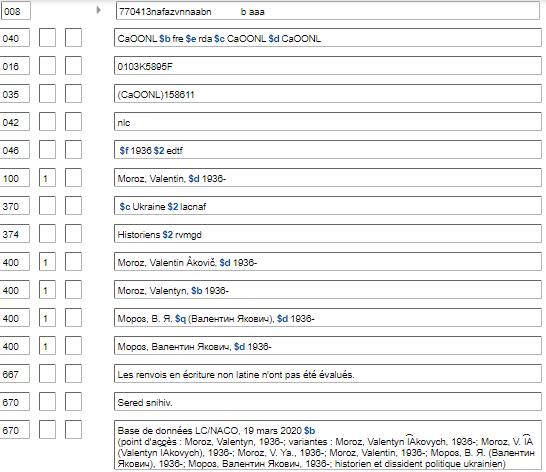 Module 7 Changements aux notices d’autorité de noms et d’œuvres/expressions existantes
13
[Speaker Notes: Updated December 14, 2016

Here are the changes made to the existing NAR: The non-Latin variant was added in a 4XX field. The resource in hand was added as a 670 to the existing NAR, with the variant usage cited in the 670 (remember guidelines on justification).
The necessary 667 note was added. 
Note that the cataloger enhanced the existing attributes in the record. The justification for these new additions is found in the new 670. The cataloger also revised the 046 and 370 fields to use the form required under current PCC policy and revised 375 to use a controlled form.]
Indication de(s) nouvelle(s) relation(s)entre les entités dans les zones 5XX
040	CaOONL $b fre $e rda $c CaOONL $d CaOONL
046	$f 19081123 $g19920813
100 1  	Clark, J. Reuben, $c III, $d 1908-1992
370	Salt Lake City, Utah
378	$q Joshua Reuben
400 1  	$w nnea $a Clark, J. Reuben $q (Joshua Reuben) , $d 1908-1992
400 1  	Clark, Joshua Reuben, $c III, $d 1908-1992
670	J. Reuben Clark III oral history interview, Jan. 19, 1982, 1982.
670	Site Web de FamilySearch, consulté le 11 avril  2008 $b (Joshua Reuben III Clark; né le 23 novembre 1908, Salt Lake City; décédé le 13 août 1992)
Module 7 : Changements aux notices d’autorité de noms et d’œuvres/expressions existantes
14
[Speaker Notes: May 1, 2013 
Here is an existing NACO authority record. The authorized access point is needed in the cataloging of a new in-hand resource. As in the previous example, new information not related to the 1XX itself, is identified.
(Next slide)

Note: the AACR2 heading for this person was:
100 1 Clark, J. Reuben ǂq (Joshua Reuben), ǂd 1908-1992
Because there was no subfield $c in the AACR2 heading, and no abbreviations (b. or c. or fl., etc.) in the heading, this record was not flagged for cataloger analysis at the time of re-coding to RDA. However, the AACR2 heading was not acceptable under RDA because of the relationship term III that was not a part of the AACR2 heading. The cataloger noticed this at the time of the re-coding to RDA (see the 670 fields showing usage of the name with III); the RDA preferred name that was used as the basis of the authorized access point is:
Clark, J. Reuben, III]
Indication de(s) nouvelle(s) relation(s)entre les entités
040	CaOONL $b fre $e rda $c CaOONL $d CaOONL
046 	$f 1908-11-23 $g 1992-08-13 $2 edtf	
100 1  	Clark, J. Reuben, $c III, $d 1908-1992
368	$c Américains $c Mormons $2 rvmgd	
370	Salt Lake City (Utah) $c États-Unis $f Provo (Utah) $2 lacnaf
372	Latin (Langue)--Étude et enseignement (Supérieur) $a Littérature latine--Étude et enseignement (Supérieur) $a Français (Langue)--Étude et enseignement (Supérieur) $2 rvm
373	Brigham Young University $2 lacnaf
374	Professeurs (Enseignement supérieur) $a Professeurs de latin $a Professeurs de français $2 rvm
374	Spécialistes de lettres classiques $a Professeurs d'université $2 rvmgd
375 	masculin
377	eng
378	$q Joshua Reuben
400 1  	$w nnea $a Clark, J. Reuben $q (Joshua Reuben), $d 1908-1992
400 1  	Clark, Joshua Reuben, $c III, $d 1908-1992
510 2  	$ w r $i Employeur : $a Brigham Young University 
670	J. Reuben Clark III oral history interview, Jan. 19, 1982, 1982.
670	Site Web de FamilySearch,  consulté le 11 avril  2008 $b (Joshua Reuben III Clark; né le 23 novembre 1908, Salt Lake City; décédé le 13 août 1992)
670	UPB files, 11 avril 2008 $b (J. Reuben Clark III; ancien professeur de latin au BYU Dept. of Classics)
670	Wikipédia en anglais, 27 février 2019 $b (J. Reuben Clark III (23 novembre 1908-13 août 1992); professeur de langues classiques et de français à la Brigham Young University; né à Salt Lake City; fils de J. Reuben Clark, Jr; a servi dans une mission pour l'Église de Jésus-Christ des Saints des Derniers Jours en France) 
678 0  	J. Reuben Clark III (1908-1992) était un professeur de lettres classiques et de français à la Brigham Young University.
15
[Speaker Notes: January 19, 2017

This existing NACO authority record was enhanced by the addition of many new elements, as identified above with the arrows, and an update of the 046 field. But perhaps the most important addition is the 5XX relationship that is described between the person and his employer, Brigham Young University.]
Modification d’une variante de point d’accès existante afin de résoudre un conflit PFAN
040    		CaOONL $b fre $e rda $c CaOONL 
100 1  		Kay, Jim
372		Littérature $2 rvm
374		Écrivains $2 rvmgd
375		masculin
377		eng
667		Anciennement incluse dans une notice de nom indifférenciée.
670	Damn the Jews, 1930 : $b page de titre (Jim Kay)
040		CaOONL $b fre $c CaOONL 
100 1		Kay, James
400 1		Kay, Jim
670		McGivney, A. The resurrection of Glen Canyon, 2009 : $b ECIP page de titre (James Kay) formulaire 	(né à  Morristown, NJ; Jim; s'est installé dans l'Utah en 1972 pour étudier la météorologie à l'Université de l'Utah; a obtenu un diplôme d'ingénieur en mécanique en 1980; en 1982 a quitté son emploi d'ingénieur pour se consacrer à la photographie à plein temps; est actuellement conseiller professionnel pour Outdoor photographer; vit dans les Wasatch Mountains, dans le nord de l'Utah; produit et distribue des tirages d'art encadrés sur le site www.jameskay.com)
16
[Speaker Notes: March 7, 2019: replaced made-up record
Here is a situation in which you may add information to an existing variant access point in order to break a conflict with a new authorized access point being established. 
You are establishing the name Kay, Jim, based on the resource Damn the Jews. However, the resource offers you very little in the way of identifying characteristics– no dates, no fuller forms, no occupation (other than Author). 

The lack of identifying characteristics is noteworthy because there is a NACO conflict between the authorized access point you are establishing, and a variant access point in another record.

Fortunately, there are more identifying characteristics available in the existing NACO record, and one of those, Photographer, can be used in the variant access point to break the NACO conflict. See the next slide for the updated record.]
Modification d’une variante de point d’accès existante afin de résoudre un conflit PFAN
040		CaOONL $b fre $e rda $c CaOONL 
100 1		Kay, James
368		$c Américains $2 rvmgd
370		Morristown (N.J.) $e Utah $2 lacnaf
370		$e Wasatch, Monts  (Utah et Idaho) $2 rvm
374		Photographes $2 rvmgd
375		masculin
400 1		Kay, Jim $c (Photographe)
McGivney, A. The resurrection of Glen Canyon, 2009 : $b ECIP page de titre (James Kay) formulaire 	(né à  Morristown, NJ; Jim; s'est installé dans l'Utah en 1972 pour étudier la météorologie à l'Université de l'Utah; a obtenu un diplôme d'ingénieur en mécanique en 1980; en 1982 a quitté son emploi d'ingénieur pour se consacrer à la photographie à plein temps; est actuellement conseiller professionnel pour Outdoor photographer; vit dans les Wasatch Mountains, dans le nord de l'Utah; produit et distribue des tirages d'art encadrés sur le site www.jameskay.com)
670	Site Web James Kay Photography, consulté le 7 mars 2019 $b (Jim contribue régulièrement au magazine Outdoor photographe; son travail a été présenté dans de nombreuses publications; il vit actuellement dans les montagnes Wasatch, dans le nord de l'Utah, avec sa femme et son partenaire d'affaires Susie)
Module 7 : Changements aux notices d’autorité de noms et d’œuvres/expressions existantes
17
[Speaker Notes: March 8, 2019: replaced made-up record

Here is the updated NACO record. The Profession/Occupation (Photographer), which we know is appropriate from the 670 fields can be used in the variant access point to break the conflict.  The cataloger also added other new RDA elements]
Modification d’un point d’accès autorisé existant afin de résoudre un conflit PFAN
040    		CaOONL $b fre $e rda $c CaOONL 
100 1  		Lamoreaux, Jeanne
Neither here nor there, 2013 : $b page de titre (Jeanne Lamoreaux)
040	CaOONL $bfre $e rda $c CaOONL
046	$f 19250615
100 1		Lamoreaux, Jeanne
372		Architecture $2 rvm
373		University of Arizona
375		féminin
377		eng
670		Taliesin-- rural workshop for master builders, 1950 : $b page de titre (Jeanne Lamoreaux)
670		Architecture in social context, 1975 : $b page de titre (Jeanne Lamoreaux) avant-propos (Jeanne M. Lamoreaux; née le  15 juin 1925, architecte et professeure à University of Arizona)
18
[Speaker Notes: May 1, 2013 
Often a NACO cataloger may encounter a situation where a new authorized access point being established conflicts with an existing authorized access point, but although there may be no distinguishing characteristics available for the name being established, there might be distinguishing characteristics already in the existing NACO record in conflict. This is similar to the situation we just looked at, although in this case, we are going to have to change an existing authorized access point, even though it does not have an error. Short of making this an undifferentiated name authority record, there is no other solution here, since two different NACO authorized access points cannot normalize to the same form.      
In the slide above you see a new authorized access point being established: Lamoreaux, Jeanne, based on the work Neither here nor there. This person’s name may have appeared in a long list of creators or collaborators on the title page, and you want to create a NACO record for each of them. It is very difficult to determine any dates associated with this person, there are no fuller forms of name, and it is very hard to determine a profession or an occupation.
This would not be a problem if there were no conflict, but there is a conflict with an existing established authorized access point with the same preferred name Jeanne Lamoreaux. Note that that record had additional identifying characteristics added based on a publication that was not in print at the time the authority record was created. 
We have a 1XX to 1XX conflict, and it must be broken. We can use one of the identifying characteristics from the existing record to break the conflict in that existing record.]
Modification d’un point d’accès autorisé existant afin de résoudre un conflit PFAN
040	CaOONL $bfre $e rda $c CaOONL $d CaOONL
046	$f 1925-06-15 $2 edtf
100 1	Lamoreaux, Jeanne, $d 1925-
372	Architecture $a Enseignement universitaire $2 rvm
373	University of Arizona $2 lacnaf
374	Architectes $a Professeurs (Enseignement supérieur) $2 rvm
375	féminin
377	eng
378	$q Jeanne M.
670	Taliesin-- rural workshop for master builders, 1950 : $b page de titre (Jeanne Lamoreaux)
670	Architecture in social context, 1975 : $b page de titre (Jeanne Lamoreaux) avant-propos (Jeanne M. Lamoreaux; née le  15 juin 1925, architecte et professeure à l’University of Arizona)
Module 7 : Changements aux notices d’autorité de noms et d’œuvres/expressions existantes
19
[Speaker Notes: Updated: December 14, 2016
 
Here is the updated NACO record. The date of birth that was added to the second 670 in the existing record can be used in the authorized access point to break the conflict! 
If that date of birth had not been available, we had other options to break this conflict: 1) the fuller form $q (Jeanne M.) or the addition of the profession $c (Architect)
This existing NACO authority record was also enhanced by the addition of new elements, as identified above with the arrows, and an update of the 046 and 373 fields, and recording a controlled form in 375. 
This is a 1XX change. Would you report BFM? (Answer: not necessary since the change is a 1:1)
It is a good idea, in fact, a NACO requirement, to search for other authority records that use this name as an element. Those will need to be updated as well. In this case, there may be a work title or an expression title that includes this creator’s name in the authorized access point. You will need to make changes there, too, to assure that the authorized access point is updated to use the revised 1XX form here.
Remember, anytime a change is made to a 1XX– it makes no difference what the change is– you must search to see if any other 1XX authorized access points are affected by the change. Also remember that a 1XX may appear as a 5XX in another authority record. Those 5XXs will need to be updated as well.]
Modification d’un point d’accès autorisé existant afin de clore une date de naissance ouverte
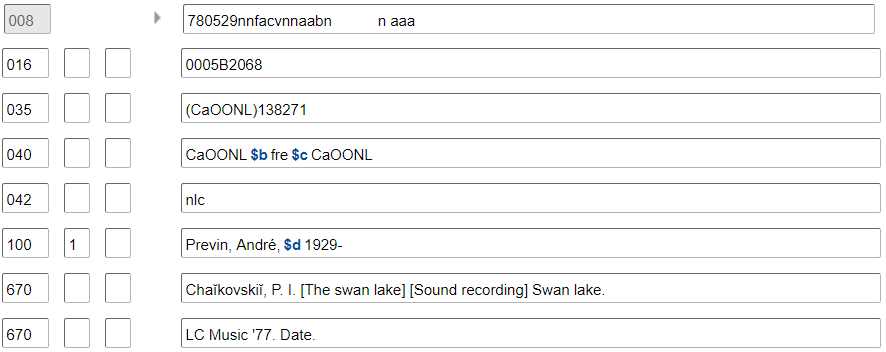 Module 7 : Changements aux notices d’autorité de noms et d’œuvres/expressions existantes
20
[Speaker Notes: March 7, 2019: replaced made-up example

Because changing an existing authorized access point has an impact on Bibliographic File Maintenance (BFM), there is a long-standing NACO practice to leave an existing authorized access point alone, unless it has an egregious error. 
However, there are two exceptions to that practice that NACO members may apply. 
 When an existing authorized access point for a person has an open birth date, and a death date has been identified, the authorized access point may be updated to include the death date. 
 When an existing authorized access point for a person has an open death date, and a birth date has been identified, the authorized access point may be updated to include the birth date. This one is new to NACO, since NACO RDA guidelines instruct you to use a hyphen before a death date in all cases, even if a birth date is not in the authorized access point.   
Remember, these updates may be made only if there is already an open birth date, or an open death date, in the authorized access point. You cannot add dates to an authorized access point under this exception if there are no dates in the authorized access point to begin with. You can only add a date to an existing authorized access point lacking dates if the date is needed to break a conflict. 
The slide shows an existing NACO record for an open birth date. On the next slide, you will see new information has become available.]
Modification d’un point d’accès autorisé existant afin de clore une date de naissance ouverte
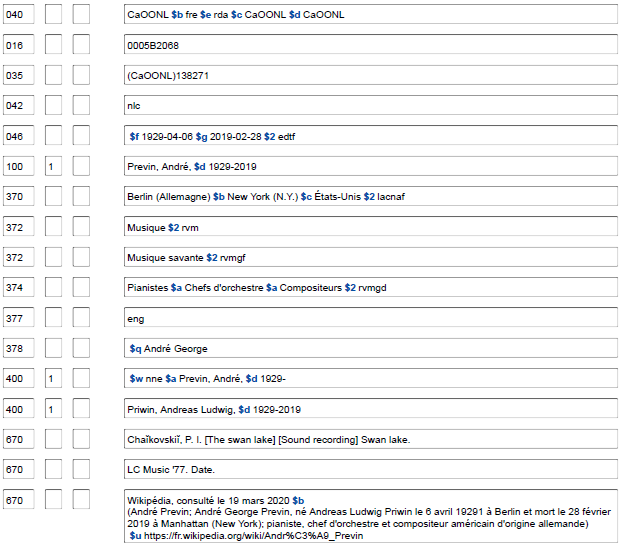 Module 7 Changements aux notices d’autorité de noms et d’œuvres/expressions existantes
21
[Speaker Notes: March 7, 2019: replaced made-up example

New information – a death date – has come to light. The NACO cataloger applied the option to add that death date to the existing authorized access point. Note that the cataloger kept the old form in a 400 field coded $w nnea. This is not currently required, as best practices continue to evolve. The cataloger also added some additional information to the NACO record at the same time: 046 death date information, and 370 place of death information, as well as other places associated with Previn. Because in addition to his work as a conductor and composer he created work using English, the cataloger added the language of person element; the cataloger also added a relationship to a musical group he was associated with, the Andre Previn Trio. These are good enhancements to the record.   

(We will not look at an example of adding a birth date to an open death date in an authorized access point, but the same principles apply in that situation).]
Pour consolider l’information existante dans une notice d’autorité de nom lorsqu’un doublon devra être supprimé
040		CaOONL $b fre $e rda $c CaOONL
100 1		Salas Fumás, Vicente
400 1		Fumás, Vicente Salas
400 1		Salas Fumás, V. $q (Vicente)
670		Bachiller Cacho, A. Gestión económico-financiera del circulante, c1982 (a.e.) $b page de titre (Vicente Salas Fumás) couverture (V. Salas Fumás) page 14 (Vicente Salas)
670		Site Web de Universidad de Zaragoza, consulté le 14 mars 2010 $b (Vicente Salas Fumás; Ph.D. en gestion de Purdue Univ., 1976; né en 1951 à Albelda, Huesca)
040		CaOONL $b fre $e rda $c CaOONL
100 1		Salas, Vicente
400 1		Salas Fumás, Vicente
400 1		Fumás, Vicente Salas
400 1		Salas Fumás, V. $q (Vicente)
670		A note on production theory and geometric duality, 1976 : $b page de titre (Vicente Salas)
670		Bachiller Cacho, A. Gestión económico-financiera del circulante, c1982 (a.e.) $b page de titre (Vicente Salas Fumás) couverture (V. Salas Fumás) page 14 (Vicente Salas)
670		La empresa en España, 2012 : $b page iii (Vicente Salas; Vicente Salas Fumás)
22
[Speaker Notes: March 11, 2014

NACO members may encounter duplicate records in the LC/NACO Authority File. A duplicate may be encountered in the process of setting up a new name, or in the process of adding information to an existing authority record. In the case above, the cataloger identified two records for the same person, and following NACO parameters, the cataloger will make a delete request to the Cooperative Programs Section at the Library of Congress. But often there will be information in the record that is to be deleted that would make a useful addition to the retained record. 

In the case above, the cataloger who established the authorized access point Salas Fumás, Vicente (n  83012081 ) should have realized that the name was already a variant access point in the record for Salas, Vicente (n  50016598 ). That record n  50016598 should have been used. Instead, there is a duplicate record in the database, but with a different authorized access point.

Either record can be reported for deletion. In this case the cataloger discovered that this person identifies himself on his CV as Salas Fumás, Vicente, indicating that the form with the compound surname is his preferred name. So the cataloger will retain n  83012081, reporting n  50016598  for deletion, even though n  50016598  is the earlier record. 

See the next slide for the updated NAR.]
Pour consolider l’information dans une notice d’autorité de nom existante lorsqu’un doublon devra être supprimé
040	CaOONL $b fre $e rda $c CaOONL $d CaOONL
046	$f 1951 $2 edtf
100 1	Salas Fumás, Vicente
370	Albelda (Espagne) $2 lacnaf
372	Sciences de la gestion $2 rvm
373	Purdue University $2 lacnaf
373	Universidad de Zaragoza $2 lacnaf
374	Professeurs (Enseignement supérieur) $2 rvm
375	masculin
377	spa $a eng
400 1	Fumás, Vicente Salas, $d 1951-
400 1	Salas Fumás, V. $q (Vicente), $d 1951-
400 1	$w nne $a Salas, Vicente
510 2	$w r $i Employeur : $a Universidad de Zaragoza
670	Bachiller Cacho, A. Gestión económico-financiera del circulante, c1982 (a.e.) $b page de titre (Vicente Salas Fumás) couverture (V. Salas Fumás) page 14 (Vicente Salas)
670	A note on production theory and geometric duality, 1976 : $b page de titre (Vicente Salas)
670	Site Web de Universidad de Zaragoza, consulté le 14 mars 2010 $b (Vicente Salas Fumás; Ph.D. en gestion de Purdue Univ., 1976; né en 1951 à Albelda, Huesca; professeur à Facultad de Economióa y Empresa, Campus Paraíso)
670	La empresa en España, 2012 : $b page iii (Vicente Salas; Vicente Salas Fumás)
670	Curriculum vitae for Vicente Salas Fumás, sur le Web, 11 mars 2014 $b (forme inverse du nom : Salas Fumás, Vicente; Ph.D. en sciences de la gestion et M.S., Purdue University)
040		CaOONL $b fre$e rda $c CaOONL
100 1		Salas, Vicente
400 1		Salas Fumás, Vicente
400 1		Fumás, Vicente Salas
400 1		Salas Fumás, V. $q (Vicente)
670		A note on production theory and geometric duality, 1976 : $b page de titre (Vicente Salas)
670		Bachiller Cacho, A. Gestión económico-financiera del circulante, c1982 (a.e.) $b page de titre (Vicente Salas Fumás) couverture (V. Salas Fumás) page 14 (Vicente Salas)
670		La empresa en España, 2012: $b page iii (Vicente Salas; Vicente Salas Fumás)
23
Module 7 : Changements aux notices d’autorité de noms et d’œuvres/expressions existantes
[Speaker Notes: December 17, 2019: updated record view

Here is the updated record to be retained: the 670 fields from the record to be deleted have been moved, and 670 fields for new information have been added. The authorized access point form in the record to be deleted is moved to the record to be retained with coding $w nne (because it was a previously-authorized form. The cataloger added some additional RDA attributes as well. Note that the date of birth was not added to the authorized access point! NACO authorized access points are changed only in a few cases– you have already seen two cases in the preceding examples.  However, the cataloger added the date of birth to the variant access points, a practice that is not required but permitted.]
Afin d’évaluer et de coder à nouveau une notice d’autorité de nom existante RCAA2, compatible avec RCAA2, ou rédigée selon les règles antérieures conformément à RDA lorsque la 1XX n’est pas acceptable pour RDA
040	CaOONL $b fre $c CaOONL
100 1	Zych, Adam. $t Poèmes. $k Morceaux choisis. $l Multilingue
400 1	Zych, Adam. $t Wiersze oświęcimskie
CETTE ZONE 1XX NE PEUT PAS ÊTRE UTILISÉE DANS UNE NOTICE RDA AVANT QUE CETTE NOTICE NE SOIT RÉVISÉE ET/OU MISE À JOUR
670	Zych, Adam. Wiersze oświęcimskie, 2005.
Sommaire des changements apportés au
Fichier d’autorité de la LC/NACO : ce que les catalogueurs de RDA de la LC‐PCC doivent savoir
Module 7 : Changements aux notices d’autorité de noms et d’œuvres/expressions existantes
24
[Speaker Notes: Updated: April 5, 2018

During the transition from AACR2 to RDA, many changes, both automated and manual, took place in the LC/NACO Authority File. One subset of AACR2, AACR2-Compatible, and Earlier Rules NARs was marked by machine with a 667 field that read:

667 THIS 1XX FIELD CANNOT BE USED UNDER RDA UNTIL THIS RECORD HAS BEEN REVIEWED AND/OR UPDATED 

(Hyperlink in the slide leads to a document that was used by PCC members during the RDA transition– trainers please go over this document, even if only for historical perspective).

This field was added to those records because the 1XXs were likely incompatible with RDA. Catalogers using these records were required to evaluate and re-code the records to RDA. Often this would only entail a coding change– if the 1XX was RDA-acceptable– to the 008/10 Rules byte and the addition of a subfield $e rda to the 040. But in many, if not most, cases, RDA-trained catalogers needed to change the 1XX to make it RDA acceptable. 
Over time, all the records with the 667 note will be evaluated and re-coded to RDA, but if you encounter one of these records, you need to take appropriate action. 

In the record on the screen, we have an example of an AACR2 conventional collective title that was marked by machine with a 667 field that read:

667 THIS 1XX FIELD CANNOT BE USED UNDER RDA UNTIL THIS RECORD HAS BEEN REVIEWED AND/OR UPDATED 

on account of the presence of the word “Polyglot” in the heading. Polyglot is an AACR2-type word that was used when multiple languages were present in a resource. Under RDA, unique access points are used for each language of an Expression. Although cataloger’s judgment plays a role in how many access points are added to a bibliographic record, one access point cannot contain more than one language of Expression. 

According to the “Summary of Programmatic Changes to the LC/NACO Authority File: What LC-PCC RDA Catalogers need to know” document:

Authority records with 1XX fields that contain Polyglot in subfield $l: any AACR2 authority record with polyglot in $l will be labeled with a 667 field as needing review under RDA (fewer than 700 authority records). 
What an RDA cataloger should do: If an authority record with $l Polyglot is encountered, and the cataloger can determine which languages were covered by the ‘polyglot’ designation, create substitute RDA authority records for each required language expression covered by the ‘polyglot’ authority record if they don’t already exist (they often will) and report the authority record with $l Polyglot for deletion. If the cataloger can’t determine all of the languages covered by the ‘polyglot’ record, they should create only as many records as they need for the resource they are cataloging, if they don’t already exist. In this case, don’t report the original ‘polyglot’ record for deletion or remove the 667 field.  

Note that this record was run through Phase Two of the re-coding of the LC/NACO Authority File and the order of the subfields $l and $k were re-aligned since Selections is a “Work” attribute and must precede Language (an Expression attribute). But the automated changes were unable to substitute the correct language forms, so the 667 note remained in the record.]
Afin d’évaluer et de coder à nouveau une notice d’autorité de nom existante RCAA2, compatible avec RCAA2, ou rédigée selon les règles antérieures conformément à RDA lorsque la 1XX n’est pas acceptable pour RDA
040	CaOONL $b fre $c CaOONL
100 1	Zych, Adam. $t Poèmes. $k Morceaux choisis. $l Multilingue
400 1	Zych, Adam. $t Wiersze oświęcimskie
CETTE ZONE 1XX NE PEUT PAS ÊTRE UTILISÉE DANS UNE NOTICE RDA AVANT QUE CETTE NOTICE NE SOIT RÉVISÉE ET/OU MISE À JOUR
670	Zych, Adam. Wiersze oświęcimskie, 2005.
Module 7 : Changements aux notices d’autorité de noms et d’œuvres/expressions existantes
25
Afin d’évaluer et de coder à nouveau une notice d’autorité de nom existante RCAA2, compatible avec RCAA2, ou rédigée selon les règles antérieures conformément à RDA lorsque la 1XX n’est pas acceptable pour RDA
040	CaOONL $b fre $c CaOONL
100 1	Zych, Adam. $t Poèmes. $k Morceaux choisis. $l Multilingue
400 1	Zych, Adam. $t Wiersze oświęcimskie
CETTE ZONE 1XX NE PEUT PAS ÊTRE UTILISÉE DANS UNE NOTICE RDA AVANT QUE CETTE NOTICE NE SOIT RÉVISÉE ET/OU MISE À JOUR
670	Zych, Adam. Wiersze oświęcimskie, 2005.
Module 7 : Changements aux notices d’autorité de noms et d’œuvres/expressions existantes
26
Afin d’évaluer et de coder à nouveau une notice d’autorité de nom existante RCAA2, compatible avec RCAA2, ou rédigée selon les règles antérieures conformément à RDA lorsque la 1XX n’est pas acceptable pour RDA
040	CaOONL $b fre $e rda $c CaOONL
100 1  	Zych, Adam. $t Poèmes. $k Extraits. $l Allemand
400 1  	Zych, Adam. $t Auschwitz Gedichte
670	Wiersze oświęcimskie, 2005 : $b page de titre (Wiersze oświęcimskie = Auschwitz Gedichte = The Auschwitz poems = Les poèmes d'Auschwitz = Le poesie di Auschwitz)
040	CaOONL $b fre $e rda $c CaOONL
100 1  	Zych, Adam. $t Poèmes. $k Extraits. $l Français
400 1	Zych, Adam. $t Poèmes d'Auschwitz
670	Wiersze oświęcimskie, 2005 : $b page de titre (Wiersze oświęcimskie = Auschwitz Gedichte = The Auschwitz poems = Les poèmes d'Auschwitz = Le poesie di Auschwitz)
040	CaOONL $b fre $e rda $c CaOONL
100 1  	Zych, Adam. $t Poèmes. $k Extraits. $l Anglais
400 1  	Zych, Adam. $t Auschwitz poems
670	Wiersze oświęcimskie, 2005 : $b page de titre (Wiersze oświęcimskie = Auschwitz Gedichte = The Auschwitz poems = Les poèmes d'Auschwitz = Le poesie di Auschwitz)
Module 7 : Changements aux notices d’autorité de noms et d’œuvres/expressions existantes
27
[Speaker Notes: May 1, 2013

What was one AACR2 authority record resulted in three RDA authorized access points, since the cataloger wanted to add each access point to the bibliographic record. BFM should be reported since the AACR2 authority record was deleted and there is no 1:1 link between that record and these new ones. 
An added complication (but not mentioned in the slides) was that the creator’s authority record was still coded AACR2. In order to avoid a “hybrid” situation, it was necessary to evaluate and re-code the authority record for Zych, Adam (n  85083965) to RDA as well before proceeding with the changes described above.]
Afin d’évaluer et de coder à nouveau une notice d’autorité de nom existante RCAA2 acceptable pour RDA conformément à RDA
040	CaOONL $b fre $c CaOONL
100 1	Nicholson, Albert S. $q (Albert Scott), $d 1829-1893
400 1	Nicholson, Albert Scott, $d 1829-1893
670	McCarty, J. St. Luke's parish register, 1987 : $b p. de t. (Rev. Albert S. Nicholson) p. vi (Albert Scott Nicholson; né en 1829 en Pennsylvanie; recteur de St. Luke's Church, Vancouver, Wash., 1868-1886) p. vii (décédé le 19 mai 1893)
040	CaOONL $b fre $e rda $c CaOONL $d CaOONL
046	$f 1829 $g 1893-05-19 $2 edtf
100 1	Nicholson, Albert S. $q (Albert Scott), $d 1829-1893
370	Pennsylvanie $f Vancouver (Wash.) $2 lacnaf
373	St. Luke's Church
374	Clergé $2 rvm
375	masculin
377	eng
378	$q Albert Scott
400 1	Nicholson, Albert Scott, $d 1829-1893
670	McCarty, J. St. Luke's parish register, 1987 : $b p. de t. (Rev. Albert S. Nicholson) p. vi (Albert Scott Nicholson; né en 1829 en Pennsylvanie; recteur de St. Luke's Church, Vancouver, Wash., 1868-1886) p. vii (décédé le 19 mai 1893)
28
[Speaker Notes: Updated September 4, 2019: corrected grammatical error in notes

Most of the existing AACR2 headings in the LC/NACO Authority File are acceptable under RDA with no change to the 1XX. NACO catalogers can optionally re-code these records to RDA, or may be required to re-code them in certain cases–for example, if you are adding a new variant or an RDA attribute, in other words, if you are “working” with the authority record, you may have to re-code it to RDA. LC/PCC policy requires that catalogers who make any change to a NAR are required to re-code it to RDA.  
We’ll look at two personal names and a corporate name here. 
In the example above, the AACR2 heading is acceptable as an RDA authorized access point. Note that there is a subfield $q fuller form in the AACR2 heading. This addition was required under an Option in AACR2 (NACO applied that option). Under RDA, however, at least in NACO policy, the fuller form is optional if there is no conflict and if the cataloger feels the addition of the fuller form assists in the identification of the person.
Because the fuller form was already present in the AACR2 heading, there is no need to evaluate it now for its usefulness. The fuller form is RDA acceptable and the record may be re-coded to RDA with no change to the 1XX. The cataloger optionally added RDA attributes to other fields in the authority record. These are good enhancements.  
Note the 373 field: St. Luke’s Church. This is the preferred name, not the authorized access point (St. Luke’s Church (Vancouver, Wash.)). This is acceptable under RDA. No subfield $2 naf is added since the form is not the authorized access point for the church.  
Would you report BFM? (Answer: not necessary since there is no change to the 1XX.)]
Afin d’évaluer et de coder à nouveau une notice d’autorité de nom existante RCAA2 non acceptable pour RDA conformément à RDA
040	CaOONL $b fre $c CaOONL
100 1	MacPhail, John A., $d 1970-
670	Porphyry. Porphyry's "Homeric questions" on The "Iliad", 2010 : $b ECIP page de titre (John A. MacPhail, Jr.)
670	Courriel de l’éditeur, 19 octobre 2010 $b (John A. MacPhail, Jr.; né le 28 juin 1970)
040	CaOONL $b fre $e rda $c CaOONL $d CaOONL
046	$f 1970-06-28 $2 edtf
100 1	MacPhail, John A., $c Jr., $d 1970-
372	Philosophie ancienne $2 rvm
400 1	$w nnea $a MacPhail, John A., $d 1970-
670	Porphyry. Porphyry's "Homeric questions" on The "Iliad", 2010 : $b ECIP page de titre (John A. MacPhail, Jr.)
670	Courriel de l’éditeur, 19 octobre 2010 $b (John A. MacPhail, Jr.; né le 28 juin 1970)
Module 7 : Changements aux notices d’autorité de noms et d’œuvres/expressions existantes
29
[Speaker Notes: September 4, 2019: moved $w nnea in 400 to front of field; changed 372 to controlled form for Greek philosophy

In the example above, the AACR2 heading appears to be RDA-acceptable. There is no 667 note in the record indicating otherwise, and there is no subfield $c in the AACR2 heading that might not be acceptable under RDA. 

So the cataloger would like to re-code this AACR2 record to RDA. But if you look closely at the 670 usages (and you should in every case!) you will see that the AACR2 heading is in fact NOT RDA acceptable. The relationship term Jr. is considered part of the RDA preferred name, so this 1XX will need to change at the time of re-coding to RDA. The cataloger optionally added RDA attributes to other fields in the authority record. These are good enhancements. 
 
Please be very careful with AACR2 records when you re-code them to RDA. Remember, you must evaluate the record before you re-code it! Also note: because of large machine-recoding projects some AACR2 records were recoded as RDA when in fact they are not RDA-acceptable. If you encounter any of these you should revise the authorized access point to an RDA-acceptable form. 

Would you report BFM in this case? (Answer: not necessary since change is a 1:1.)]
Afin d’évaluer et de coder à nouveau une notice d’autorité de nom existante RCAA2 acceptable pour RDA conformément à RDA
040	CaOONL $b fre $c CaOONL
110 2	Advance Africa (Projet)
410 1	États-Unis. $b Agency for International Development. $b Advance Africa
670	Mapping de l'intégration des services ... 2002 : $b p. de t. (Advance Africa) p. 6 (projet financé par l'USAID pour cinq ans pour appuyer les programmes de planification familiale/santé de la reproduction des pays d'Afrique au sud du Sahara)
040	CaOONL $b fre $e rda $c CaOONL $d CaOONL
110 2	Advance Africa (Projet)
410 1	États-Unis. $b Agency for International Development. $b Advance Africa
670	Mapping de l'intégration des services ... 2002 : $b p. de t. (Advance Africa) p. 6 (projet financé par l'USAID pour cinq ans pour appuyer les programmes de planification familiale/santé de la reproduction des pays d'Afrique au sud du Sahara)
670	Report of a qualitative assessment of family planning in Rwanda, 2002 : $b p. de t. (Advance Africa)
Module 7 : Apporter des changements aux notices d’autorité existantes de noms et de l’œuvre/de l’expression
30
[Speaker Notes: May 1, 2013 
Here is another example– this time it is a corporate name, though. The AACR2 heading is perfectly acceptable as an RDA authorized access point. The cataloger added a 670 field for the resource being described– the addition does not add any new information, however. But the cataloger did decide to apply the option to re-code this AACR2 record to RDA by changing the 008/10 Rules byte and adding the subfield $e rda to the 040.
The cataloger could have added a 368 field for Type of Corporate Body, a 373 for Associated Group (e.g., USAID), and/or a 370 for Associated Place (Africa).  
Is there any BFM in this case? (Answer: not necessary since there is no change to the 110)]
Afin de corriger une « erreur factuelle » dansun point d’accès autorisé RDA
040	CaOONL $b fre $e rda $c CaOONL 
046	$f 19460420
100 1	Bennett, Richard Edmond, $d 1946-
370	Ontario $2 lacnaf
373	Wayne State University $2 lacnaf
373	Université du Manitoba. Dept. of Archives and Special Collections $2 lacnaf $s 1977 $t 1997
373	Brigham Young University $2 lacnaf $s 1997
373	BYU Studies (Firme) $2 lacnaf
374	Écrivains $2 rvm
374 	Éditeurs $2 rvm
375	masculin
377	eng
378	$q Richard Edmond
400 1	$a Bennett, Richard E. $q (Richard Edmond), $d 1946-
667	Ancienne vedette : Bennett, Richard E.
670	nuc87-20751: His Mormons at the Missouri, 1984 $b (vedette : Bennett, Richard Edmond, 1946-; usage : Richard Edmond Bennett)
670	Son Mormons at the Missouri, 1846-1852, c1987 : $b CIP  p. de t. (Richard E. Bennett) formulaire (né le 20 avril 1946)
670	LC 1987-03-06 $b (vedette : Bennett, Richard E.; usage : Richard E. Bennett)
670	Son School of the prophets, 2010 : $b jaquette (Richard E. Bennett est professeur d'histoire et de doctrine de l'Église et éditeur d'histoire de l'Église pour  BYU studies à Brigham Young University; historien né en Ontario, Canada; docteur en histoire américaine de Wayne State University; avant de rejoindre la BYU en 1997, il a été chef du Department of Archives and Special Collections à l'Université du Manitoba pendant vingt ans)
678 0	Richard Edmond Bennett (né en 1946) est un professeur de religion mormon en Utah.
Module 7 : Changements aux notices d’autorité de noms et d’œuvres/expressions existantes
31
[Speaker Notes: Updated: Mar. 12, 2014
(This is a made-up example– it does not appear in the LC/NACO Authority File)
What is an RDA “Error in Fact?” It could be an authorized access point that contains an incorrect date– maybe the cataloger made a typo, or it could be an authorized access point that is no longer based on the preferred name– the original record was based on a form that was never used again, and the person is clearly known now by another form.  
This slide illustrates the second situation. 
Note that the authorized access point was established based on a thesis. Often the fullest form available is presented on a thesis preferred source. The cataloger who established the authority record did nothing wrong. 
Along the way, more publications were cataloged, and at one point the AACR2 record was re-coded to RDA. But did the cataloger who re-coded the record to RDA really evaluate the record? What would you say the clearly-known form of name is now? The authorized access point in this case contains an “Error of Fact” and should be changed.]
Afin de corriger une « erreur factuelle » dansun point d’accès autorisé RDA
040	CaOONL $b fre $e rda $c CaOONL 
046	$f 1946-04-20 $2 edtf
100 1	Bennett, Richard E. $q (Richard Edmond), $d 1946-
368	$c Canadiens $2 rvmgd
370	Ontario $f Winnipeg (Man.) $f Provo (Utah) $2 lacnaf
372	États-Unis $2 rvm
373	Wayne State University $2 lacnaf
373	Université du Manitoba. Dept. of Archives and Special Collections $2 lacnaf $s 1977 $t 1997
373	Brigham Young University $2 lacnaf $s 1997
373	BYU Studies (Firme) $2 lacnaf
374	Écrivains $2 rvm
374	Éditeurs $2 rvm
374	Professeurs (Enseignement supérieur) $2 rvm
375	masculin
377	eng
378	$q Richard Edmond
400 1	$w nne $a Bennett, Richard Edmond, $d 1946-
510 2	$w r $i Employeur : $a Université du Manitoba
510 2	$w r $i Employeur : $a Brigham Young University
667	Ancienne vedette : Bennett, Richard E.
670	nuc87-20751: His Mormons at the Missouri, 1984 $b (vedette : Bennett, Richard Edmond, 1946-; usage : Richard Edmond Bennett)
670	His Mormons at the Missouri, 1846-1852, c1987 : $b CIP  p. de t. (Richard E. Bennett) formulaire (né le 20 avril 1946)
670	LC 1987-03-06 $b (vedette : Bennett, Richard E.; usage : Richard E. Bennett)
670	His School of the prophets, 2010 : $b jaquette (Richard E. Bennett est professeur d'histoire et de doctrine de l'Église et éditeur d'histoire de l'Église pour  BYU studies à Brigham Young University; historien né en Ontario, Canada; docteur en histoire américaine de Wayne State University; avant de rejoindre la BYU en 1997, il a été chef du Department of Archives and Special Collections à l'Université du Manitoba pendant vingt ans)
678 0	Richard E. Bennett (né en 1946) est un professeur de religion mormon en Utah.
Module 7 : Changements aux notices d’autorité de noms et d’œuvres/expressions existantes
[Speaker Notes: September 4, 2019: removed arrow next to 373 Wayne State University

Here is the correct authorized access point. It is based on the predominant usage of the name. Often it is very easy to overlook things like this – NACO catalogers improve records by adding newly-identified attributes or variants, but remember the importance of a thorough review, including evaluating the authorized access point itself, when you are working with a record.  The cataloger here, at the same time, added some new RDA elements and updated others.]
Qu’en est-il des renvois de liaison?
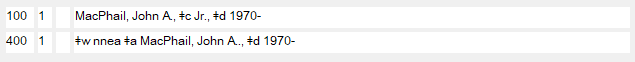 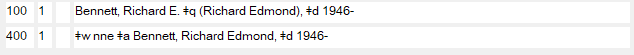 Faire un renvoi voir pour l’ancienne forme valide de 1XX, avec $w nnea, à moins que le renvoi lui-même soit une variante de point d’accès RDA valide, auquel cas utiliser $w nne. En cas de doute, utiliser $w nnea.
33
[Speaker Notes: Updated April 5, 2018 (deleted Antonio example)

There are times when a 1XX will change. We have seen two examples already, on the slide above. When would you code these references, and what coding would you use?
Please see the Personal Name FAQs 12-13:
http://www.loc.gov/aba/pcc/naco/personnamefaq.html
for more information on when to record references from former names.]
7 exercices
Module 7 : Changements aux notices d’autorité de noms et d’œuvres/expressions existantes
34
[Speaker Notes: Updated April 5, 2018 (renumbered)
The additions made to these records at the time the changes were made are necessary in some cases, and optional in others. That is why the answers are “suggested.” It might be a good idea to ask the attendees to distinguish between what had to change, and what was optionally added or changed.]
Exercice 1
040	CaOONL $b fre $e rda $c CaOONL $d CaOONL
100 1	Simpson, Alfredo, $d 1963-
374 	Dramaturges $2 rvm
375 	masculin
377	eng
670 	Gardening on the Moon, 2003 : $b page de titre (a play by Alfredo Simpson) 4e de couverture (Alfredo Simpson, né en 1963)
Nouvelle ressource en main :
670	Remains of the day, 2012 : $b page de titre (Alfredo Simpson) avant-propos (Alfredo Simpson est un auteur dramatique né le 7 janvier 1963 à Hayward, Calif.; il a écrit plus de 12 pièces de théâtre depuis l’obtention de son diplôme de l’University of New England en 1986; en 2009 il a fondé le Independent Dramatist Cooperative, une guilde pour les jeunes dramaturges)
Module 7 : Changements aux notices d’autorité de noms et d’œuvres/expressions existantes
35
[Speaker Notes: New Exercise: Mar. 12, 2014
Note to trainer: this is a made-up example.
Are you required to do anything with the existing authority record, if you need this access point in a bibliographic record you are creating for the new resource?
Are there any changes that could optionally be made?]
Exercice 1 – Réponse suggérée
040		CaOONL $b fre $e rda $c CaOONL $d CaOONL
046 		1963-01-07 $2 edtf
100 1		Simpson, Alfredo, $d 1963-
368 		$c Américains $2 rvmgd
370 		Hayward (Calif.) $c États-Unis $2 lacnaf
373		University of New England $2 lacnaf $t 1986
373		Independent Dramatist Cooperative $s 2009
374 		Dramaturges $2 rvm
375 		masculin
377		eng
670 		Gardening on the Moon, 2003 : $b page de titre (a play by Alfredo Simpson) 4e de couverture (Alfredo Simpson, né en 1963)
670	Remains of the day, 2012 : $b page de titre (Alfredo Simpson) avant-propos (Alfredo Simpson est un auteur dramatique né le 7 janvier 1963 à Hayward, Calif.; il a écrit plus de 12 pièces de théâtre depuis l’obtention de son diplôme de l’University of New England en 1986; en 2009 il a fondé le Independent Dramatist Cooperative, une guilde pour les jeunes dramaturges)
Module 7 : Changements aux notices d’autorité de noms et d’œuvres/expressions existantes
36
[Speaker Notes: September 4, 2019: updated slide and notes: added 368 $c, 370 $c, revised first 373, and changed 375 to controlled form

You are not required to do anything with the existing authority record, if you need this access point in a bibliographic record you are creating for the new resource. The name used in the new resource is the same as the name used to create the authority record – usage is consistent as Alfredo Simpson. 
But the resource in hand has additional attributes that are an enhancement to the record. 
There is a complete birth date (RDA 9.3.2) that can be added to an 046 field. 
There is a birth location (RDA 9.8) that can be added to a 370 field.  Since he is an American and thus associated with the United States, this information can be added in 368 $c and 370 $c.
There is an affiliation (RDA 9.13) – the University of New England -- that can be added to a 373 field. There is also a date associated with that affiliation that can be added to a subfield $t in the 373 field– Alfredo Simpson graduated from the University of New England in 1986. 
There is a possible relationship that can be identified in the new resource. Alfredo Simpson founded the Independent Dramatist Cooperative in 2009. This would be an ideal relationship to record in a 510 field with the relationship designator Founded corporate body of person. But in order to record this relationship, there would need to be an existing authorized access point for the Independent Dramatist Cooperative. There is not an authorized access point for the Independent Dramatist Cooperative. You may consider expressing this relationship instead as an affiliation, in the 373 field. You can record an affiliation for a person even though there is no corresponding authority record for that affiliation– RDA 9.13.1.3 instructs you to record the preferred name for the affiliation– no need to create a separate authority record with an authorized access point in this case.
The 375 form can also be changed to a term from controlled vocabulary.]
Exercice 2
040	CaQMBN $b fre $c CaQMBN
110 2	Network Archaeology (Firme)
410 2	Network Archaeology Ltd.
670	Archaeological excavations at Pode Hole Quarry, 2009 : $b couverture (Network Archaeology Limited)
040	CaOONL $b fre $c CaOONL
110 2	Network Archaeology Limited
670	Archaeological excavations at Pode Hole Quarry, 2009 : $b verso de la page de titre (Network Archaeology Limited)
Nouvelle ressource en main :
670 	Recent excavations at Boulby alum, 2012 : page de titre (Network Archaeology Ltd., Buckingham)
Module 7 : Changements aux notices d’autorité de noms et d’œuvres/expressions existantes
37
[Speaker Notes: March 7, 2019: replaced made-up examples with real

You have a new resource in hand and want to code an access point for Network Archaeology, Ltd. But you discover what appears to be duplicate records. Are they duplicates? What happened? Are you required to do anything in this case? 

Yes. You need to determine which record should be retained, and which record needs to be reported for deletion. You need to analyze the records. Which one is correct? Are they both correct? If one record needs to be deleted, is there any information that you might want to transfer over to the retained record?]
Exercice 2 – Réponse suggérée
040		CaOONL $b fre $e rda $c CaOONL $d CaOONL
046 	$s 1996 $2 edtf
110 2		Network Archaeology Limited
368 	Sociétés de conseil $2 rvm
370	$c Grande-Bretagne $c Angleterre $c Pays de Galles $e Lincoln (Angleterre) $e Buckingham (Angleterre) $2 lacnaf
371	15 Beaumont Fee $b Lincoln $d Angleterre $e LN1 1UH $m info@netarch.co.uk
371 	22 High Street $b Buckingham $d Angleterre $e MK18 1NU
372	Archéologie $a Grande-Bretagne—Antiquités $a Europe--Antiquités $a Archéologie préventive $2 rvm 
377 	eng
410 2	Network Archaeology Ltd.
410 2	$w nne $a Network Archaeology (Firme)
670		Archaeological excavations at Pode Hole Quarry, 2009 : $b verso de la page de titre (Network Archaeology Limited)
670 	Recent excavations at Boulby alum, 2012 : page de titre (Network Archaeology Ltd., Buckingham)
670 	Site Web de Network Archaeology Limited, consulté le 22 novembre 2013 : $b page d’accueil  (Network Archaeology; Network Archaeology Ltd; service archéologique à source unique; réalisation de grands projets d'infrastructure avec une expertise particulière en production d'électricité, de transmission d'énergie, de services publics et de transport; info@netarch.co.uk) Services (un ensemble complet de services archéologiques, comprenant le conseil et le travail de terrain) Historique (fondée en 1996, principalement centrée sur le Royaume-Uni et l’Europe) Contact (bureaux permanents dans le Nord et le Sud et autres bureaux régionaux; Lincoln : 15 Beaumont Fee, Lincoln LN1 1UH; Buckingham : 22 High Street, Buckingham MK18 1NU; compagnie enregistrée en Angleterre et au Pays de Galles) $u http://netarch.co.uk/
040	CaQMBN $b fre $c CaQMBN
110 2	Network Archaeology (Firme)
410 2	Network Archaeology Ltd.
670	Archaeological excavations at Pode Hole Quarry, 2009 : $b couverture (Network Archaeology Limited)
Module 7 : Changements aux notices d’autorité de noms et d’œuvres/expressions existantes
38
[Speaker Notes: December 17, 2019: added 670 for new resource in hand from previous slide; deleted URL from second $m in 371 field: URLs are not email addresses

Evaluation shows that the preferred name of the corporate body is Network Archaeology, Limited, as on the resource originally being described, and on the organization’s own website. Although RDA 11.2.2.10 says to omit terms indicating incorporation such as Ltd., such terms are not omitted if they are needed to make clear that the name is that of a corporate body. In this case the phrase “Network Archaeology” could be mistaken for a concept--it is not clear that the phrase is the name of a corporate body, and so “Limited” is retained.

So the authorized access point Network Archaeology (Firm) is incorrect and that record should be reported for duplication. The 670 for the organization’s website, though is added to the record to be retained, and note that additional attributes were added to the retained record as well, all based on the website information. 

What about that former 1XX, the one that is to be deleted? Is that a valid RDA variant? It is ok to trace the reference, since the name Network Archaeology did appear in a published resource. The addition (Firm) identifies this as a corporate body (RDA 11.13.1.2). So the former authorized access point is an RDA-acceptable variant. The coding $w nne for the variant is appropriate in this case. 

Would you report BFM? (Answer: yes, since there is an authority delete involved.)]
Exercice 3
040 	CaOONL $b fre $e rda $c CaOONL
046	$f 19330814 
053 0	PR9619.3.C5964
100 1	Courtenay, Bryce, $d 1933-
372	Roman $2 rvm
374	Écrivains
375	masculin
377	eng
378	$q Arthur Bryce
400 1	Courtenay, Arthur Bryce, $d 1933-
670	His The power of one, 1989 : $b CIP page de titre (Bryce Courtenay) formulaire du CIP de BAC (né le 14 août 1933)
670	Site Web de Contemporary authors, consulté le 21 décembre 2001 $b (Bryce Courtenay, Bryce Arthur Courtenay; né le 14 août 1933 à Johannesburg, Afrique du Sud; nationalité : Sud-africain, Australien)
Nouvelle ressource en main :
670	Fortune cookie, 2013 : $b page de titre  (Bryce Courtenay) quatrième de couverture (décédé à Canberra, Australie, 22 novembre 2012)
39
Module 7 : Changements aux notices d’autorité de noms et d’œuvres/expressions existantes
[Speaker Notes: Updated April 5, 2018 (renumbered) 
You need an access point for Bryce Courtenay, and you find an authority record. But in the resource you have in hand, there is information on the author’s death. Do you need to do anything with the existing record?]
Exercice 3 – Réponse suggérée
040 	CaOONL $b fre $e rda $c CaOONL $d CaOONL 
046	$f 1933-08-14 $g 2012-11-22 $2 edtf
053 0	PR9619.3.C5964
100 1	Courtenay, Bryce, $d 1933-2012
368	$c Australiens $2 rvmgd
370	Johannesburg (Afrique du Sud) $b Canberra (Australie) $c Australie $2 lacnaf
372	Roman $2 rvm
374	Romanciers $2 rvm
375	masculin
377	eng
378	$q Arthur Bryce
400 1	Courtenay, Arthur Bryce, $d 1933-2012
670	His The power of one, 1989 : $b CIP page de titre (Bryce Courtenay) formulaire (né le 14 août 1933)
670	Site Web de Contemporary authors, consulté le 21 décembre 2001 $b (né le 14 août 1933 à Redlands, Calif; nationalité : Sud-africain, Australien) 23 novembre 2012 (né le 14 août 1933 à Johannesburg, Afrique du Sud)
670	Fortune cookie, 2013 : $b page de titre  (Bryce Courtenay) quatrième de couverture (décédé à Canberra, Australie, 22 novembre 2012)
670	Wikipédia, 18 mars 2020 (Bryce Courtenay, né le 14 août 1933 à Johannesburg et mort le 22 novembre 2012 à Canberra, est un romancier australien d'origine sud-africaine)
Module 7 : Changements aux notices d’autorité de noms et d’œuvres/expressions existantes
40
[Speaker Notes: March 7, 2019: updated record

You optionally may add the death year to this open birth date subfield $d in the authorized access point. This is not a requirement, but it is one exception to changing an authorized access point in the absence of conflict or an egregious error. 

Would you report any BFM? (Answer: not necessary since the change is a 1:1.)]
Exercice 4
040 	CaOONL $b fre $c CaOONL
100 1	Purcell, Alexander H.
670	Introduction to insect biology and diversity, c1997 : $b CIP page de titre (Alexander H. Purcell III; professeur, entomologie, Univ. of Calif., Berkeley)
Nouvelle ressource en main :
670	Gaskin-Crawford papers, 1968-2000 $b (Alexander Holmes "Sandy" Purcell III; né le 12 octobre 1942 à Summit, Mississippi; a servi au Vietnam comme capitaine en 1969)
41
Module 7 : Changements aux notices d’autorité de noms et d’œuvres/expressions existantes
[Speaker Notes: Updated April 5, 2018 (renumbered)
Here is a situation where a new resource is in hand and an authority record is found, but if you note carefully, the authority record is coded AACR2. It is “RDA-acceptable” because there is no 667 note indicating otherwise. So a less observant cataloger might accept this AACR2 heading as RDA, and use it in a bibliographic record. But is it really RDA-acceptable? Do you need to do anything to this record?]
Exercice 4 – Réponse suggérée
040 	CaOONL $b fre $e rda $c CaOONL $d CaOONL
046	$f 1942-10-12 $2 edtf
100 1	Purcell, Alexander H., $c III, $d 1942-
368	$c Américains $2 rvmgd 
370	Summit (Mississ.) $2 lacnaf
372	Entomologie $2 rvm
373	University of California, Berkeley $2 lacnaf
374	Professeurs d'université $2 rvmgd
374	Entomologistes $2 rvm
375	masculin
377	eng
378	$q Alexander Holmes
400 1	Purcell, Sandy, $d 1942-
400 1	$w nnea $a Purcell, Alexander H.
510 2	$w r $i Employeur : $a University of California, Berkeley
670	Introduction to insect biology and diversity, c1997 : $b CIP page de titre (Alexander H. Purcell III; professeur, entomologie, Univ. of Calif., Berkeley)
670	OCLC, 31 décembre 2012 $b (usage : Alexander H. Purcell III; Alexander Holmes Purcell III)
670	Site Web de l’University of California Berkeley, consulté le 31 décembre 2012 $b (Alexander H. Purcell III, professor emeritus; Ph.D. en entomologie de University of California, Davis, 1974; BS en sciences militaires, sciences humaines de Air Force Academy, 1964; intérêts de recherche : insectes vecteurs d'agents pathogènes des plantes)
670	Gaskin-Crawford papers, 1968-2000 $b (Alexander Holmes "Sandy" Purcell III; né le 12 octobre 1942 à Summit, Mississippi; a servi au Vietnam comme capitaine en 1969)
Module 7 : Changements aux notices d’autorité de noms et d’œuvres/expressions existantes
42
[Speaker Notes: Updated April 5, 2018 (renumbered)
The AACR2 heading is not RDA-acceptable! The relationship term III is considered part of the RDA preferred name (RDA 9.2.2.9.5). 
It has not been decided (as or March 2013) whether the “RDA-acceptable” AACR2 headings in the LC/NACO Authority File will remain coded AACR2, or whether machine changes will result in all of the RDA-acceptable AACR2 headings being re-coded to RDA. 
The thing to remember is this: do not assume that an AACR2 record that does not include a 667 note:
THIS 1XX FIELD CANNOT BE USED UNDER RDA UNTIL THIS RECORD HAS BEEN REVIEWED AND/OR UPDATED 
is truly acceptable under RDA. You need to evaluate the usages identified in the 670 fields and make a determination. In this case, the RDA authorized access point is different from the AACR2 heading. 
Would you report BFM? (Answer: not necessary since the change is a 1:1)]
Exercice 5
040  	CaOONL $b fre $e rda $c CaOONL
046	$f 19130129
100 1	Dalberto, Al, $d 1813-
370	Berwick, Pa.
670	His Cent' anni, c1991 : $b page de titre (Al Dalberto) jaquette (Alfred B. Dalberto; né le 29 janvier 1913; originaire de Berwick, Pa.; a servi en USAF, WWII; a travaillé dans l’imprimerie, retraité en 1976)
Nouvelle ressource en main :
670	Italian immigrants and Pennsylvania, 2012 : $b page de titre (Al Dalberto) quatrième de couverture (Alfred B. Dalberto; né en 1913; résident de Berwick, Penns.; historien local s'intéressant à l'immigration italienne et aux communautés italo-américaines en Pennsylvanie)
43
Module 7 : Changements aux notices d’autorité de noms et d’œuvres/expressions existantes
[Speaker Notes: Updated April 5, 2018 (renumbered)
Look closely at this record and see if you can determine the error. A new resource is generating the addition of a variant access point and the addition of some newly-identified attributes for the person.]
Exercice 5 – Réponse suggérée
040 	CaOONL $b fre $e rda $c CaOONL $d CaOONL
046	$f 1913-01-29 $g 1992-05-20 $2 edtf
100 1	Dalberto, Al, $d 1913-1992
368	$c Américains $2 rvmgd
370	Berwick (Penns.) $e Berwick (Penns.) $2 lacnaf
372	Pennsylvanie--Émigration et immigration $a Américains d'origine italienne —Pennsylvanie $2 rvm
374	Historiens $2 rvm
375	masculin
377	eng
400 1	Dalberto, Alfred B.,$d1913-1992
670	His Cent' anni, c1991 : $b page de titre (Al Dalberto) jaquette (Alfred B. Dalberto; né le 29 janvier 1913; originaire de Berwick, Penns.; a servi en USAF, WWII; a travaillé dans l’imprimerie, retraité en 1976)
670	Italian immigrants and Pennsylvania, 2012 : $b page de titre (Al Dalberto) quatrième de couverture (Alfred B. Dalberto; né en 1913; résident de Berwick, Penns.; historien local s'intéressant à l'immigration italienne et aux communautés italo-américaines en Pennsylvanie)
670	Site Web Findagrave, consulté le 19 avril 2013 $b (Alfred B. Dalberto, né le 29 janvier 1913, décédé le 20 mai 1992)
Module 7 : Changements aux notices d’autorité de noms et d’œuvres/expressions existantes
44
[Speaker Notes: March 7, 2019: record updated
A simple typo on the part of the cataloger who created this record resulted in the wrong date of birth being added to the authorized access point. Even the cataloger who evaluated and re-coded the original AACR2 heading to RDA missed the typo.
There is no indication at all that this person was born in 1813, and no justification for that date. It is an obvious error in fact. The authorized access point needs to change. 
Since the Find a Grave website was searched, and a death date was located there, the death date was added to the authorized access point and the variant access point: the authorized access point was “egregiously” incorrect on account of the error in the birth year, so since the error was detected and the authorized access point was corrected (i.e., changed), the newly-identified death date was added. Even if the birth year had been correct, since it was an “open” birth year, and a death date was identified, the authorized access point could have been updated to add the death date, even if there were no other changes being made to the authorized access point. This has always been a PCC NACO exception to the principle of only changing an existing authorized access point if it is egregiously incorrect, or in cases of conflict.        
Would you report any BFM? (Answer: not necessary since the change is a 1:1.)]
Exercice 6
040 	CaOONL $b fre $c CaOONL
100 1		Andersen, H. C. $q (Hans Christian), $d 1805-1875. $t Kometen. $l Anglais & Danois
400 1		Andersen, H. C. $q (Hans Christian), $d 1805-1875. $t Comet
667		CETTE ZONE 1XX NE PEUT PAS ÊTRE UTILISÉE DANS UNE NOTICE RDA AVANT QUE CETTE NOTICE NE SOIT RÉVISÉE ET/OU MISE À JOUR
670		His The comet, 1982.
Nouvelle ressource en main :
The comet, 2013 : $b page de titre (Comet = Kometen) avant-propos (en 1830, Andersen a écrit ce poème sur une comète plongeant vers la Terre puis nous entraînant avec elle, s'étant inspiré de l'apparition attendue de la comète de Halley en 1835)
45
Module 7 : Changements aux notices d’autorité de noms et d’œuvres/expressions existantes
[Speaker Notes: Updated April 5, 2018 (renumbered)]
Exercice 6 – réponse suggérée
040 	CaOONL $b fre $c CaOONL
100 1		Andersen, H. C. $q (Hans Christian), $d 1805-1875. $t Kometen. $l Anglais & Danois
400 1		Andersen, H. C. $q (Hans Christian), $d 1805-1875. $t Comet
667		CETTE ZONE 1XX NE PEUT PAS ÊTRE UTILISÉE DANS UNE NOTICE RDA AVANT QUE CETTE NOTICE NE SOIT RÉVISÉE ET/OU MISE À JOUR
670		His The comet, 1982.
040 	CaOONL $b fre $e rda $c CaOONL
046		$k 1830 $2 edtf
100 1		Andersen, H. C. $q (Hans Christian), $d 1805-1875. $t Kometen
380	Poésie $2 rvmgf
670 	The comet, 2013 : $b page de titre (Comet = Kometen) avant-propos (en 1830, Andersen a écrit ce poème sur une comète plongeant vers la Terre puis nous entraînant avec elle, s'étant inspiré de l'apparition attendue de la comète de Halley en 1835)
040 		CaOONL $b fre $e rda $c CaOONL
046		$k 1982 $2 edtf
100 1		Andersen, H. C. $q (Hans Christian), $d 1805-1875. $t Kometen. $l Anglais
336		texte $b txt $2 rdacontent/fre
377		eng
381		Born
400 1		Andersen, H. C. $q (Hans Christian), $d 1805-1875. $t Comet
500 1		$w r $i Traducteur  : $a Born, Anne
670		The comet, 1982 : $b page de titre (The comet; translation & foreword by Anne Born)
46
Module 7 : Changements aux notices d’autorité de noms et d’œuvres/expressions existantes
[Speaker Notes: Updated December 18, 2019: added speaker notes about 4XX from earlier established form
The AACR2 heading containing two languages needs to be canceled in favor of two separate RDA authorized access points, one for each language. See Summary of Programmatic Changes to the LC/NACO Authority File: What LC-PCC RDA Catalogers need to know (http://www.loc.gov/aba/rda/pdf/lcnaf_rdaphase.pdf).

The original language Danish is not added to the authorized access point for that Expression– the Work record covers that expression under LC practice (for now, at least -- policies may change over time). As discussed in the previous module on works and expressions, PCC catalogers may follow LC practice, or may create a record explicitly for the original-language expression, which would include the language in subfield $l and possibly other elements, if they desire or they feel that their users need the specificity. This slide follows LC practice.

BFM is required since there is an authority delete involved.  

Note: When LC cancels the AACR2 record, they will add a 4XX from the AACR2 form (with $w nnea) to each of the new RDA authorities.  For example:

100 1   McCormick, Lisa Wade, $d 1961- $t Bigfoot
400 1   $w nnea $a McCormick, Lisa Wade, $d 1961- $t Bigfoot. $l Spanish & English
670      McCormick, Lisa Wade. Pie grande = Bigfoot, ©2013.

100 1   McCormick, Lisa Wade, $d 1961- $t Bigfoot. $l Spanish
400 1   McCormick, Lisa Wade, $d 1961- $t Pie grande
400 1   $w nnea $a McCormick, Lisa Wade, $d 1961- $t Bigfoot. $l Spanish & English
670      McCormick, Lisa Wade. Pie grande = Bigfoot, ©2013.]
Vous ne trouvez rien? Vous devez créer une notice d'autorité
Quelles zones sont absolument requises?
Quelle information doit être comprise?
Module 7 : Changements aux notices d’autorité de noms et d’œuvres/expressions existantes
47
[Speaker Notes: May 1, 2013 
Let’s finish up with a summary of things you should consider when establishing a new RDA NAR. What is the bare minimum of information necessary?]
Personnes
Nom privilégié (MARC 100) [FONDAMENTAL]
Date de naissance et/ou de décès associée à la personne (MARC 046) [FONDAMENTAL]
Titre de la personne (MARC 368) [FONDAMENTAL]
Autre désignation associée à la
	personne (MARC 368) [FONDAMENTAL]
Forme développée du nom pour la personne (MARC	378) [FONDAMENTAL si…]
Module 7 : Changements aux notices d’autorité de noms et d’œuvres/expressions existantes
48
[Speaker Notes: Updated: Feb. 24, 2014

These are the decisions you need to make as you set up an NAR. For example, for a personal name, it all starts with selecting the preferred name, then you consider other attributes, some of which are required in the authorized access point if available, other not required, and left to cataloger’s judgment. 
These are the attributes of a person as given in RDA Chapter 9.
Continues on next slide.]
Personnes
Période d’activité de la personne (MARC 046)
[FONDAMENTAL si…]
Profession ou occupation (MARC 374) [FONDAMENTAL si…]
Genre (MARC 375)
Lieu de naissance (MARC 370)
Lieu de décès (MARC 370)
Pays associé à la personne (MARC 370)
Lieu de résidence (MARC 370)
Adresse (MARC 371)
Module 7 : Changements aux notices d’autorité de noms et d’œuvres/expressions existantes
49
[Speaker Notes: Updated: Feb. 24, 2014

Continues on next slide.]
Personnes
Affiliation (MARC 373)
Langue (MARC 377)
Domaine d’activité (MARC 372)
Information biographique (MARC 678)
Module 7 : Changements aux notices d’autorité de noms et d’œuvres/expressions existantes
50
[Speaker Notes: Updated: Feb. 24, 2014

Last slide for names of persons.]
Familles
Nom de la famille (MARC 100) [FONDAMENTAL]
Type de famille (MARC 376) [FONDAMENTAL]
Date associée à la famille (MARC 046)
	[FONDAMENTAL]
Lieu associé à la famille (MARC 370)
	[FONDAMENTAL si…]
Membre illustre de la famille (MARC 376)
	[FONDAMENTAL si…]
Titre héréditaire (MARC 376)
Historique de la famille (MARC 678)
Module 7 : Changements aux notices d’autorité de noms et d’œuvres/expressions existantes
51
[Speaker Notes: Updated: Feb. 24, 2014

These are the decisions you need to make as you set up an NAR. For example, for a family, it all starts with selecting the preferred name, then you consider other attributes, some of which are required in the authorized access point if available, other not required, and left to cataloger’s judgment. 
These are the attributes of a family as given in RDA Chapter 10.]
Collectivités
Nom privilégié (MARC 110/111)
	[FONDAMENTAL]
Emplacement d’un congrès, etc. (MARC
	370) [FONDAMENTAL]
Numéro d’ordre d’un congrès, etc. (MARC
	110/111) [FONDAMENTAL]
Autre désignation (MARC 368) [FONDAMENTAL si…]
Institution associée (MARC 373)
	[FONDAMENTAL si…]
Module 7 : Changements aux notices d’autorité de noms et d’œuvres/expressions existantes
52
[Speaker Notes: Updated: Feb. 24, 2014

These are the decisions you need to make as you set up an NAR. For example, for a corporate name, it all starts with selecting the preferred name, then you consider other attributes, some of which are required in the authorized access point if available, other not required, and left to cataloger’s judgment. 
These are the attributes of a corporate body as given in RDA Chapter 11.]
Collectivités
Date associée à la collectivité (MARC
	046) [FONDAMENTAL si…]
Langue (MARC 377)
Adresse (MARC 371)
Domaine d’activité (MARC 372)
Historique de la collectivité (MARC 678)
Module 7 : Changements aux notices d’autorité de noms et d’œuvres/expressions existantes
53
[Speaker Notes: Updated: Feb. 24, 2014

(continued) These are the decisions you need to make as you set up an NAR. For example, for a corporate name, it all starts with selecting the preferred name, then you consider other attributes, some of which are required in the authorized access point if available, other not required, and left to cataloger’s judgment. 
These are the attributes of a corporate body as given in RDA Chapter 11.]
Lieux
Nom de lieu (MARC 151) [FONDAMENTAL]
Identifiant de lieu (MARC 016)
	[FONDAMENTAL]

Souvenez-vous que les noms de lieux qui sont des juridictions suivent les instructions portant sur les collectivités du Chapitre 11 de RDA!
Module 7 : Changements aux notices d’autorité de noms et d’œuvres/expressions existantes
54
[Speaker Notes: Updated: Feb. 24, 2014

These are the decisions you need to make as you set up an NAR. For example, for a place name, it all starts with selecting the preferred name. It’s fairly easy after that– note that there are only two attributes on the slide. 
These are the attributes of a place as given in RDA Chapter 16.]
Création d’une nouvelle notice d’autorité
Démonstration en direct
Pour terminer : Pas d’angoisse!
Le fichier est dynamique; n’importe quel catalogueur disposant de plus d’information peut améliorer la notice d'autorité dans le futur
Soyez confiant! Vous êtes l’expert, avec le document en main
Module 7 : Changements aux notices d’autorité de noms et d’œuvres/expressions existantes
56
[Speaker Notes: May 1, 2013 
We went through a lot of possible situations you may encounter as a NACO cataloger. The most important thing to remember is:
Do not agonize! 
Anything you do can be changed or un-done, if needed. And you can always ask about something, if you are not sure. Check with your local NACO liaison, or e-mail naco@loc.gov. We all have been in starting position at one time or another. There are a lot of understanding and sympathetic helpers in the NACO world.]
Merci!
La coopération avec tous les partenaires
contribue à améliorer les bases de
données Autorité et Bibliographique!
Module 7 : Apporter des changements aux notices d’autorité existantes de noms et de l’œuvre/de l’expression
57
[Speaker Notes: May 1, 2013]